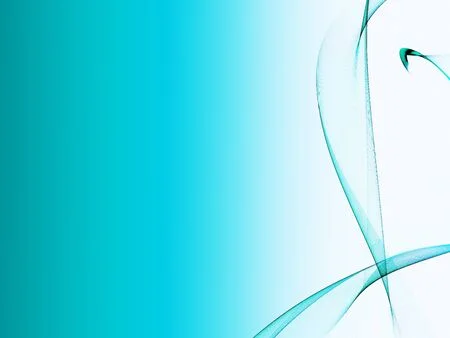 Satan’s Use of the Word Not
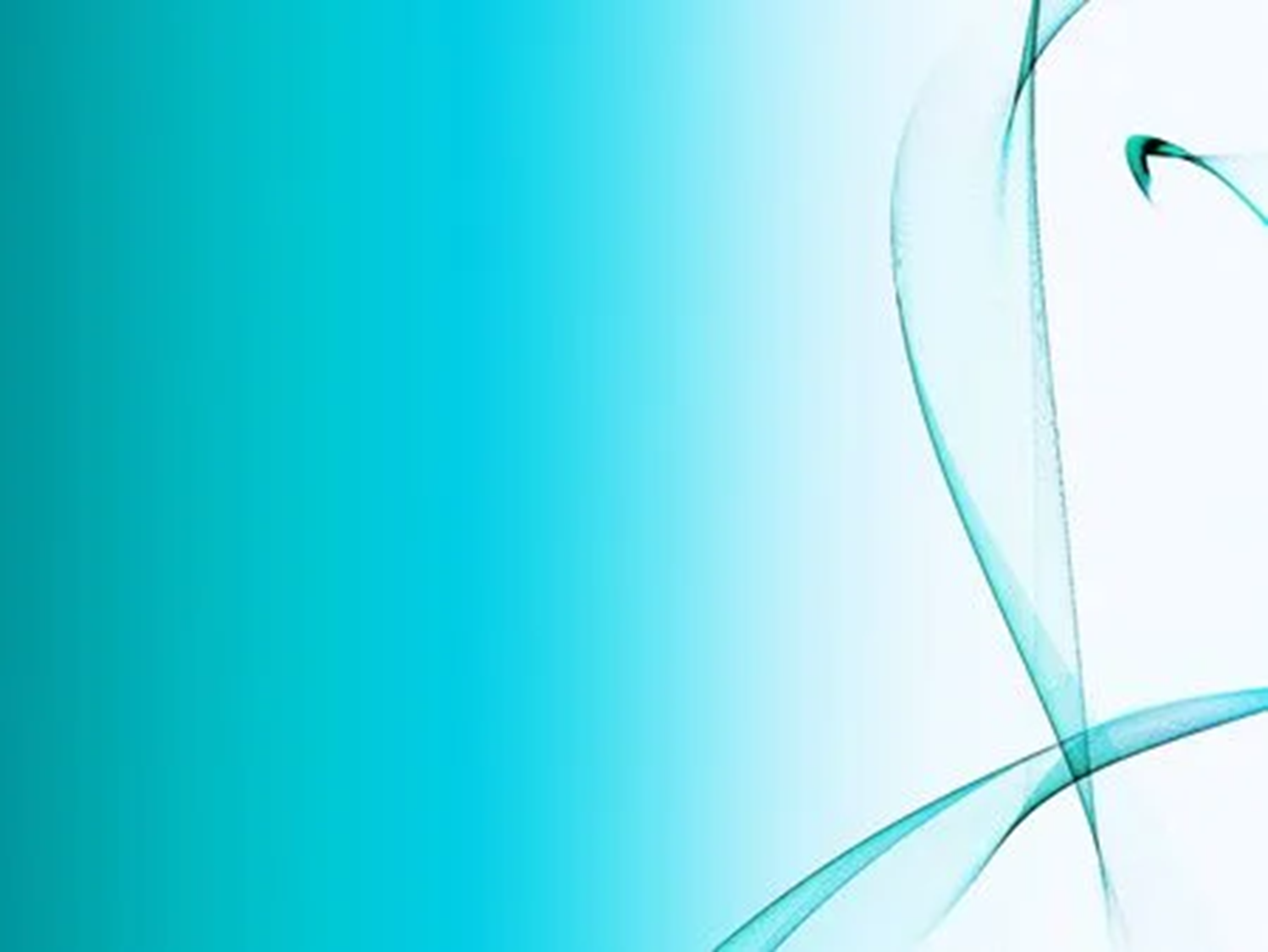 Satan is the Tempter
1 John 3:8 he who sins is of the devil 
John 8:44 you are of your father the devil 
1 Peter 5:8 enemy the devil 
Ephesians 6:11-12 schemes of the devil
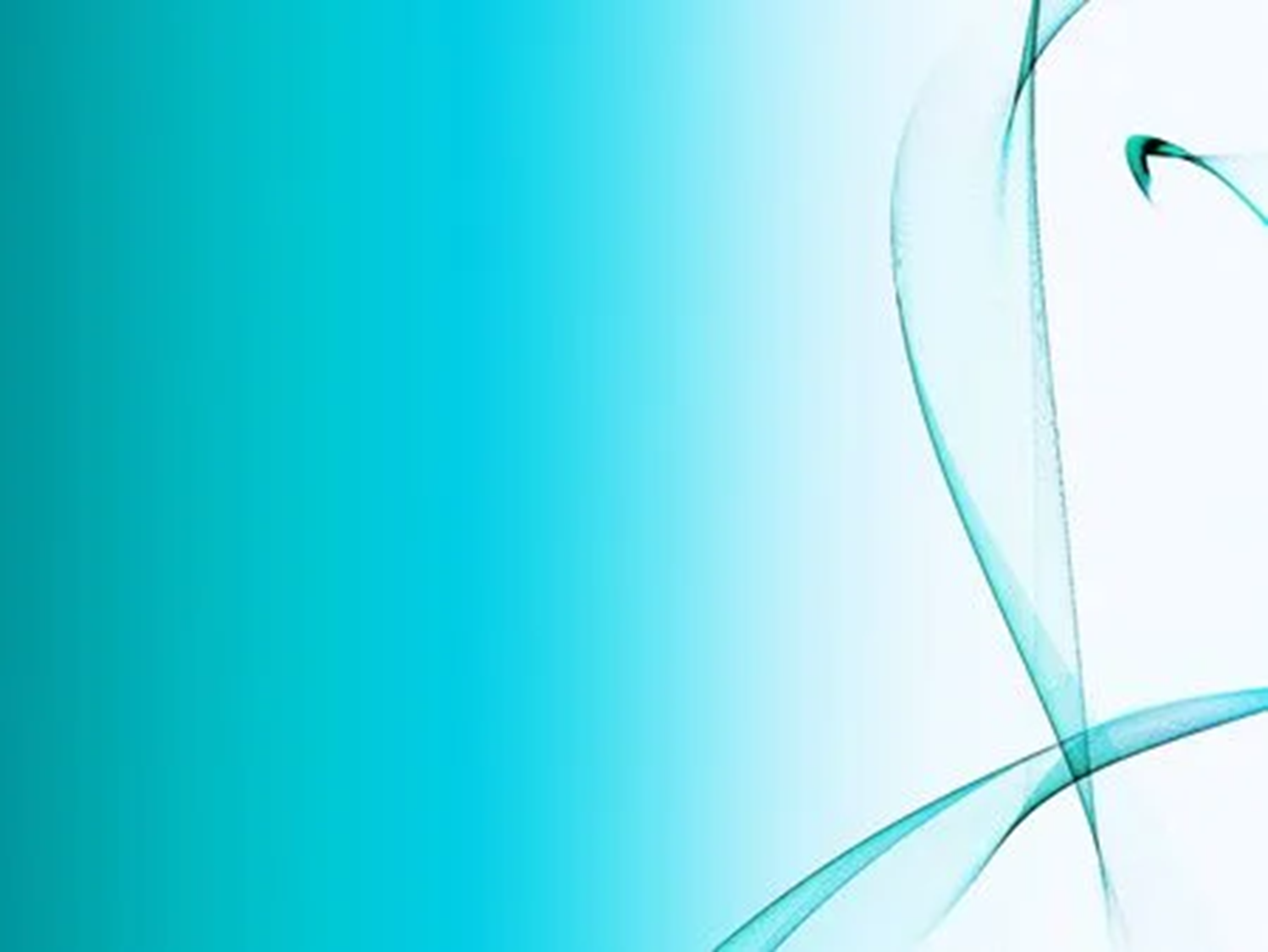 Not
Genesis 3:1-4 you will NOT surely die 
Revelation 21:8 God will not cast people in hell 
Matthew 5:32 will not commit adultery 
1 Corinthians 6:9-10 will enter the kingdom of God
Ephesians 4:4 there is not just one
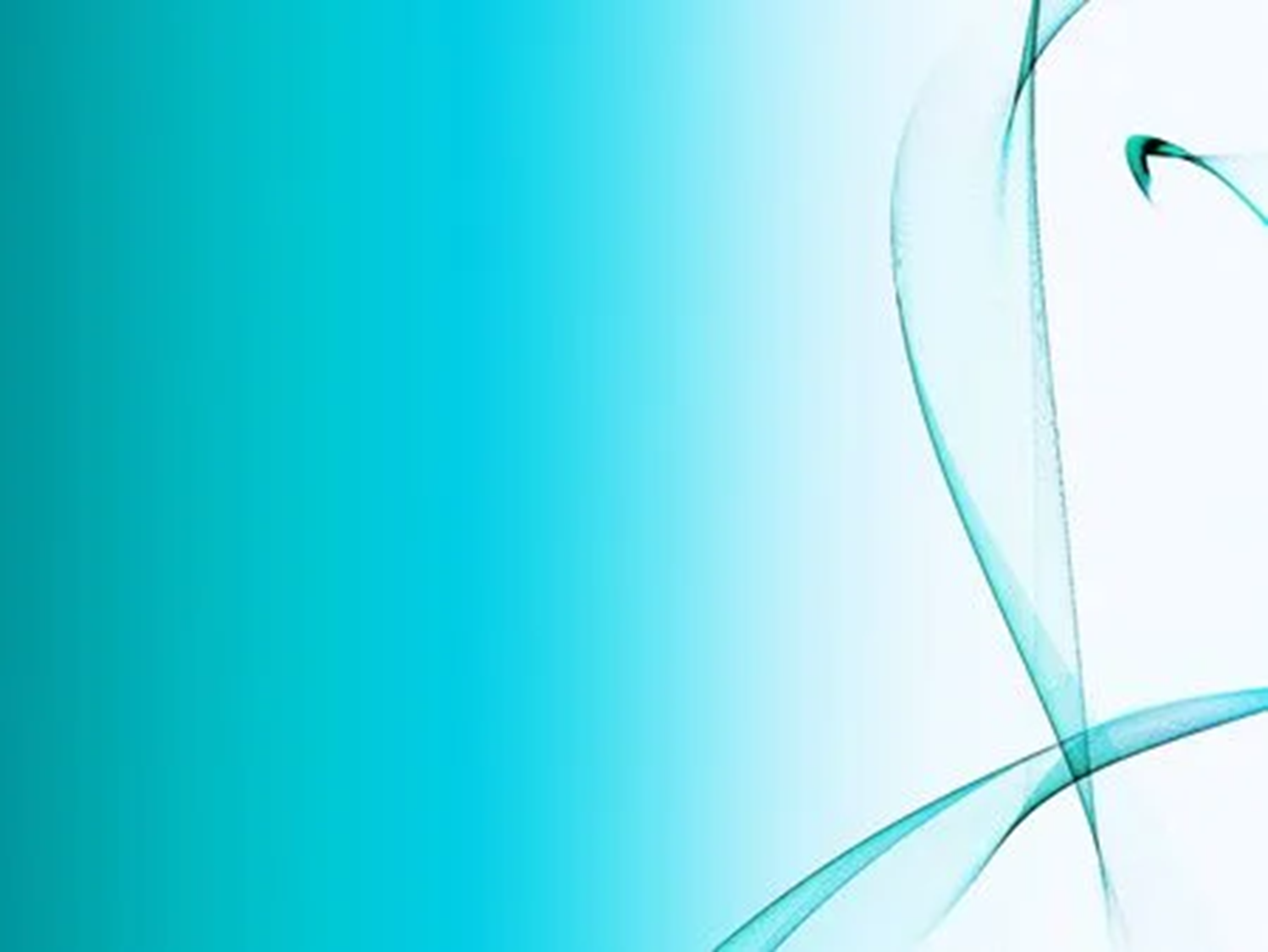 How Does This Work?
Matthew 22:29 not knowing the scriptures 
1 Corinthians 15:33-34 do not have the knowledge 
James 1:14 own desires 
Matthew 15:18-20 out of the heart